Конкурентоспроможність підприємств харчової промисловості України
Підготувала:  С.О. Пивовар
магістрант кафедри
економіки підприємств
Науковий керівник: 
С.М. Клименко
доцент, кан.екн. наук
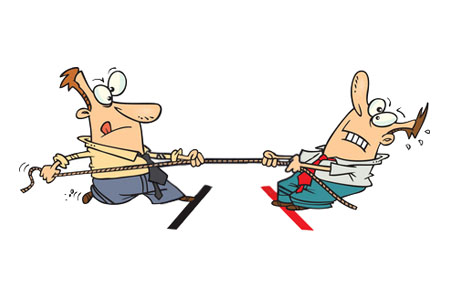 Конкурентоспроможність є специфічною ознакою суб’єкта ринкових відносин, що виявляється в процесі конкуренції та що дозволяє зайняти свою нішу в ринковому господарстві для забезпечення розширеного відтворювання, яке передбачає покриття всіх витрат виробництва й отримання прибутку від господарської діяльності.
Для ефективного управління конкурентоспроможністю діяльності підприємств економічне зростання має ґрунтуватися на дотриманні певних  принципів, а саме: 
сприяти використанню сучасних методів і стилю управління; запроваджувати інноваційні процеси і безвідходні технології; дотримуватись законності і виконання взятих зобов’язань;
 формувати інтелектуальний потенціал;
 поліпшувати якість і конкурентоспроможність продукції, яка користується попитом в Україні і за кордоном;
 здійснювати  контроль за використанням всіх видів ресурсів.
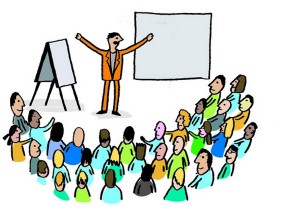 Харчова промисловість в період становлення ринкової економіки є однією з найбільш динамічних галузей у темпах свого розвитку.
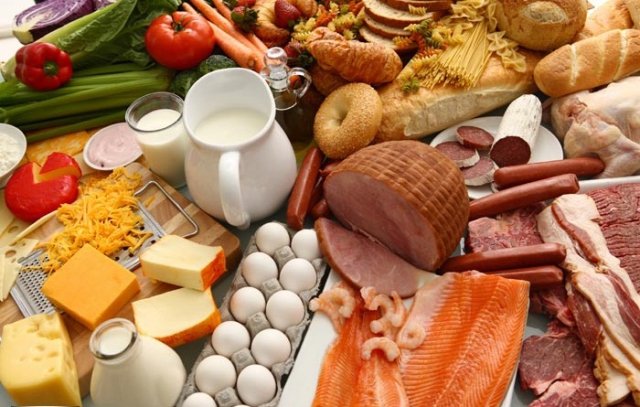 Україна має всі необхідні складові (людський, природній, геополітичний і ресурсний потенціал) для розвитку харчової промисловості, при раціональному використанні яких може приносити значних дохід в бюджет держави та розвиток країни в цілому.
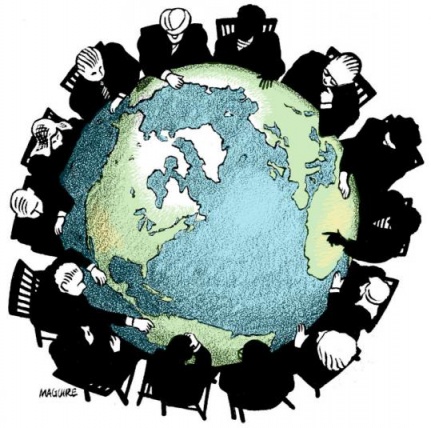 Сільське господарство і харчова промисловість під значним тиском споживачів намагались знову здобути втрачену довіру клієнтів до високоякісних та безпечних для здоров’я продуктів харчування.
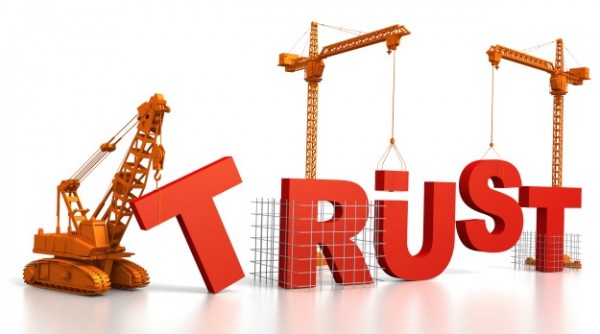 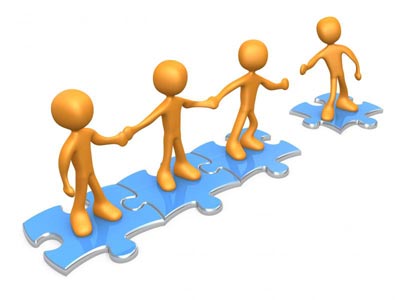 Процес передачі інформації в ланцюгу виробництва харчових продуктів дуже важливий для забезпечення ідентифікації всіх факторів, які впливають на безпечність продукції, і управління ними на кожному етапі цього ланцюга. Це передбачає зв'язок всіх організацій в ланцюгу виробництва, як у висхідному, так і в низхідному напрямках.
Значущість ризику визначається за формулою:
Зн = В х С
де, Зн - значущість ризику;
В – імовірність виникнення;С – серйозність впливу;

Якщо, значущість ризику ( 3н < 4 ) ризик незначний
Якщо, значущість ризику ( Зн ≥ 4 ) ризик вважається значним.
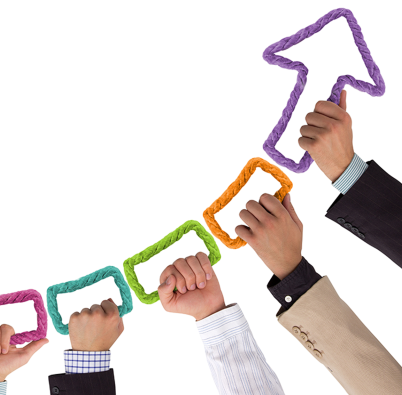 Висновки
намагатись відповідати стандартам ISO 22000:2007 та виготовляти якісну продукцію підприємства харчової промисловості, це допоможе підвищують свої конкурентні якості як на вітчизняному так і на закордонному ринках;
слід звернути увагу на експорт саме товарів, а не сировини;
не ігнорувати проблеми в фінансовому, матеріальному та техніко-технологічному забезпеченні підприємств;
ґрунтовніше сформулювати цілі державного регулювання розвитку харчової промисловості, а також виправити недоліки в нормативно-законодавчій базі;
знаходження джерел залучення інвестицій з урахуванням галузевих особливостей,прийняття ефективних управлінських рішень щодо розробки й реалізації інвестиційних проектів
Дякую за увагу!